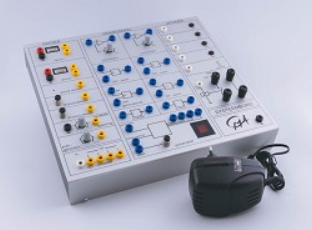 Elektro
https://www.natuurkunde.nl/artikelen/3620/kennismaking-met-het-systeembord
Geen elektriciteit zonder stroombron | Elektroclub
Youtube
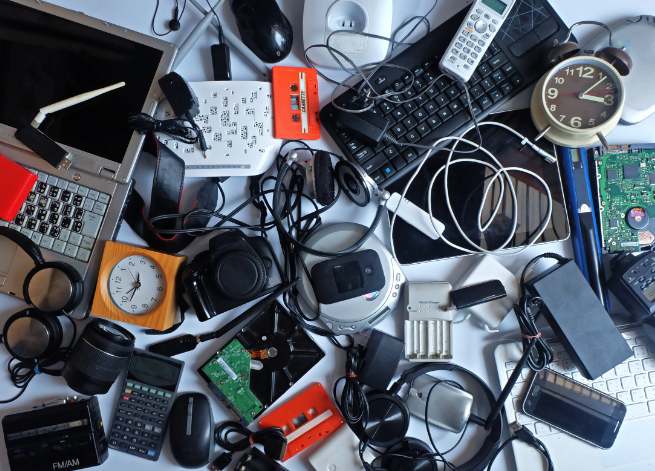 Welkom!
https://jeroenvantilburg.nl/systeembord/
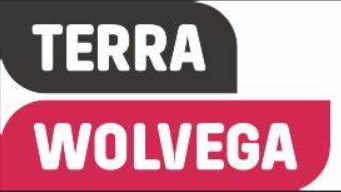 Elektro symbolen - Elektro Symbolen (deltion.nl)
Welkom + mededelingen
Klassenrondje
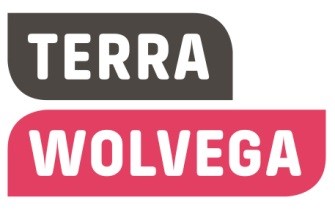 Vandaag
Welkom + mededelingen.

Theorie elektro

Theorieboekje elektro tot blz 8 bespreken (begin 2e uur).

Het systeembord.

Afsluiten
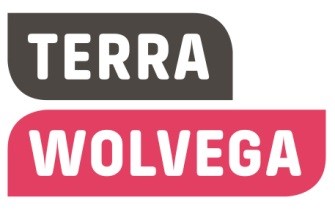 Doel
- Na deze les ken jij de 4 belangrijkste symbolen die wij gebruiken op het systeembord.
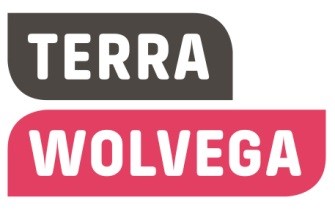 Nut
-De opdrachten uit het werkboek goed kunnen uitvoeren

-Voorbereiding voor het SO
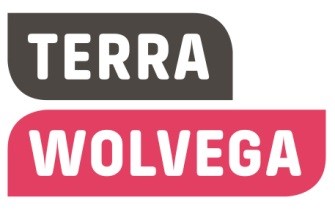 Vorige les
Wat hebben wij vorige week behandeld ?
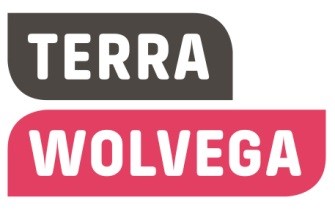 Symbolen
Pak opdracht 1 uit het werkboek erbij
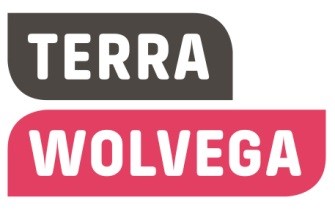 Veiligheid
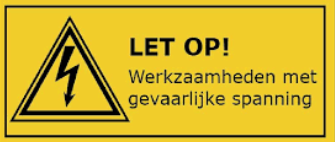 Een elektricien moet altijd stroomloos werken !!
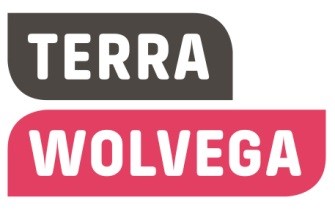 Verwerking
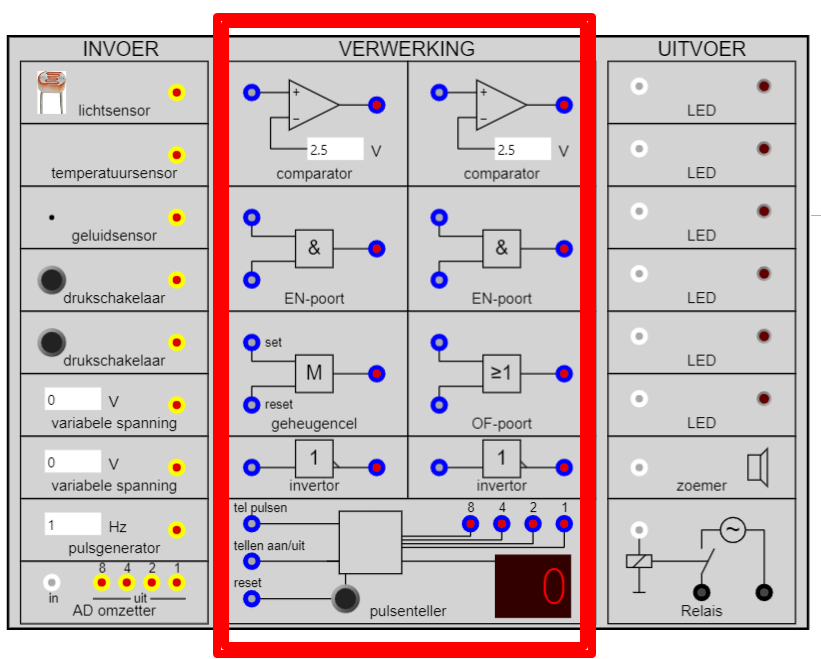 EN-poort
OF-poort
Inverter

Dit zijn de 3 belangrijkste
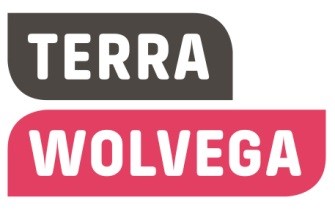 Systeembord
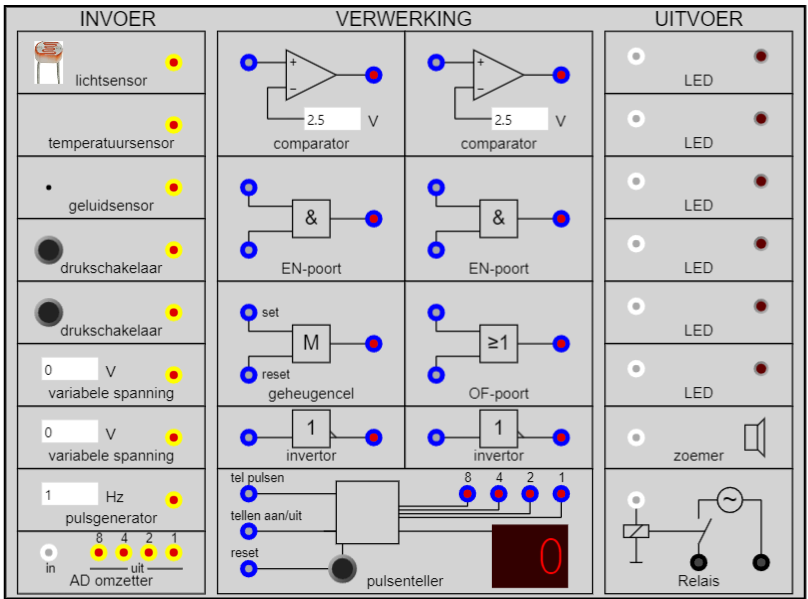 Opdracht:
Ga aan het werk met de opdrachten kaart.
Theorieboek
Waarheidstabel
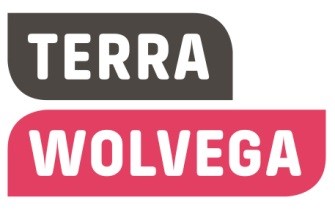